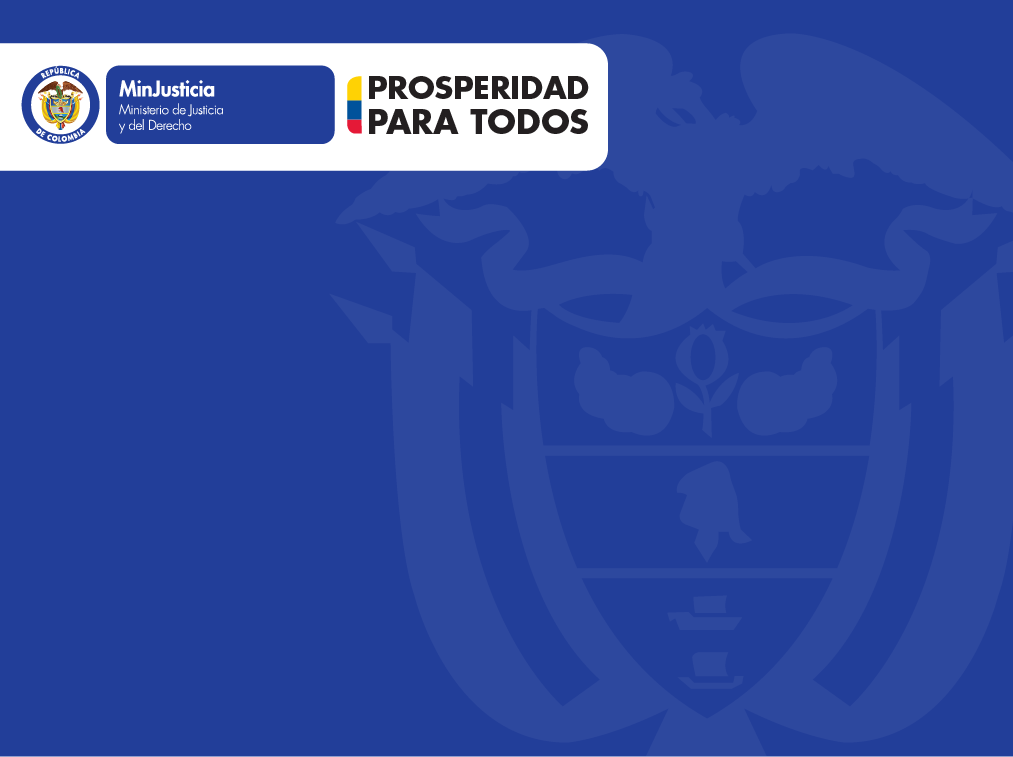 Colombia:
Del debate internacional 
a la política doméstica
“Debemos indagar, estudiar, pensar y discutir incansablemente, recurriendo a todo nuestro coraje y determinación, tratando de descubrir e implementar respuestas más audaces e innovativas ante este apremiante problema. El mundo requiere que enfrentemos este desafío”.
Juan Manuel Santos, Presidente de Colombia
“Regulando las Guerras contra las Drogas”, LSE Reports, 2012
[Speaker Notes: Otra frase del mismo informe:  “Estamos llamados ahora a usar toda nuestra capacidad y determinación para encontrar nuevas maneras de incrementar la efectividad de esta lucha, si realmente deseamos superar este problema y evitar que cause más sufrimiento y destrucción”.]
Promoción de la salud pública.

Reducción del delito y la violencia.

Promoción de la cultura de la legalidad.

Fortalecimiento del Estado de Derecho.
¿En qué contexto debemos traducir 
esto al 
ámbito doméstico?
Enfoque integral, coordinado y balanceado
Actualización institucional
Proceso de liquidación de 
Dirección Nacional de Estupefacientes
  (Decreto 3138 de 2011)
Dirección de Política contra las Drogas y Actividades Relacionadas
(Decreto 2897 / 2011)
Creación del Ministerio de Justicia y del Derecho 
(Ley 1444 de 2011)
Dirección de Promoción y Prevención

Unidad Administrativa Especial Fondo Nacional de Estupefacientes
(Decreto 4107 de 2011)
Creación del Ministerio de Salud y Protección Social (Ley 1444 de 2011)
Actualización  normativa
Ley 1566 de 2012 “por la cual se dictan normas para garantizar la atención integral de adictos a drogas lícitas e ilícitas y se crea el Certificado de Conformidad “Entidad Libre de Drogas“.

Se avanza en el reconocimiento del consumo de drogas como un problema de salud pública.

Se reconoce el derecho a la atención por parte de los consumidores. 

Se incluyen estrategias de prevención en diferentes ámbitos como el escolar, laboral y comunitario, entre otros.

Anteproyecto de ley para reformar la Ley 30 de 1986, “Estatuto Nacional de Estupefacientes”, en el cual se resaltan los siguientes temas:

Fortalecimiento de la prevención integral del consumo de sustancias psicoactivas; especial énfasis en la educación, la información y la participación de la sociedad civil.

Definición de responsabilidades concretas en materia de prevención del consumo a entidades gubernamentales y a la sociedad en general; participación de los gobiernos locales.

Creación y fortalecimiento de la estructura institucional para la atención y reinserción de los usuarios de sustancias psicoactivas.  Como ejemplo, la creación de los Centros de Atención al Drogadicto en los entes territoriales.
Actualización  normativa
Cont.
Inclusión legal del concepto de dosis personal, en el cual se proyecta incluir la cantidad mínima de sustancia que puede portar o conservar para su consumo una persona.

Actualización técnica en materia de drogas: drogas de síntesis, uso indebido de medicamentos, nuevas manifestaciones del narcotráfico, entre otros. 

Inclusión del tráfico de medicamentos de control especial como delito y como fenómeno que merece atención de las entidades y la sociedad.

Se establece el principio de oportunidad para pequeños cultivadores y para quienes como autores no contribuyan significativamente en la comisión de algunos delitos relacionados con el narcotráfico.

Se garantizan los derechos de los sectores vulnerables de la población como niños, niñas, adolescentes y madres .

Fortalecimiento de la institucionalidad nacional y local relacionada con la política de drogas.

Proyecto de ley  para fortalecer la estrategia Anti lavado de activos.

Reforma a la Ley de Extinción de Dominio para dotar al operador judicial de herramientas que le permitan hacer más ágiles  los procesos en preparación.
Comisión Asesora para la Política de Drogas en Colombia - 2013
Objeto
Evaluar los resultados de las estrategias que en materia de drogas se han ejecutado durante los últimos años, y presentar recomendaciones de política que respondan a las necesidades actuales del Estado colombiano. 

Productos
Recomendaciones para una política para el consumo de drogas en Colombia.
Evaluación de los ejes principales la política de drogas en Colombia. 
Recomendaciones para revisar la política de drogas en Colombia.
Invitados
César Gaviria Trujillo
Expresidente de la República 
Óscar Naranjo Trujillo 
General (r) de la Policía Nacional, Exdirector

Miembros
Helena Alviar García 		
Álvaro Balcázar Vanegas	 
Óscar J. Guerrero Peralta	
María Victoria Llorente Sardi 	 
Wilson Martínez Sánchez	
Adriana Mejía Hernández	
Daniel Mejía Londoño		
Inés Elvira Mejía Motta	
Augusto Pérez Gómez 	
Rodrigo Uprimny Yepes
Otros asuntos de 
interés nacional
Heroína 
	En el departamento de Antioquia,  en el principal centro de atención a drogadictos se 	atendieron en promedio 2 consumidores de heroína al año hasta 2006, 26 pacientes 	en 2007,  42 en 2008,  110 en 2010 y 142  en 2012. 


Lavado de activos y extinción de dominio

Migración del narcotráfico hacia otras manifestaciones del delito.  Ejemplo: minería
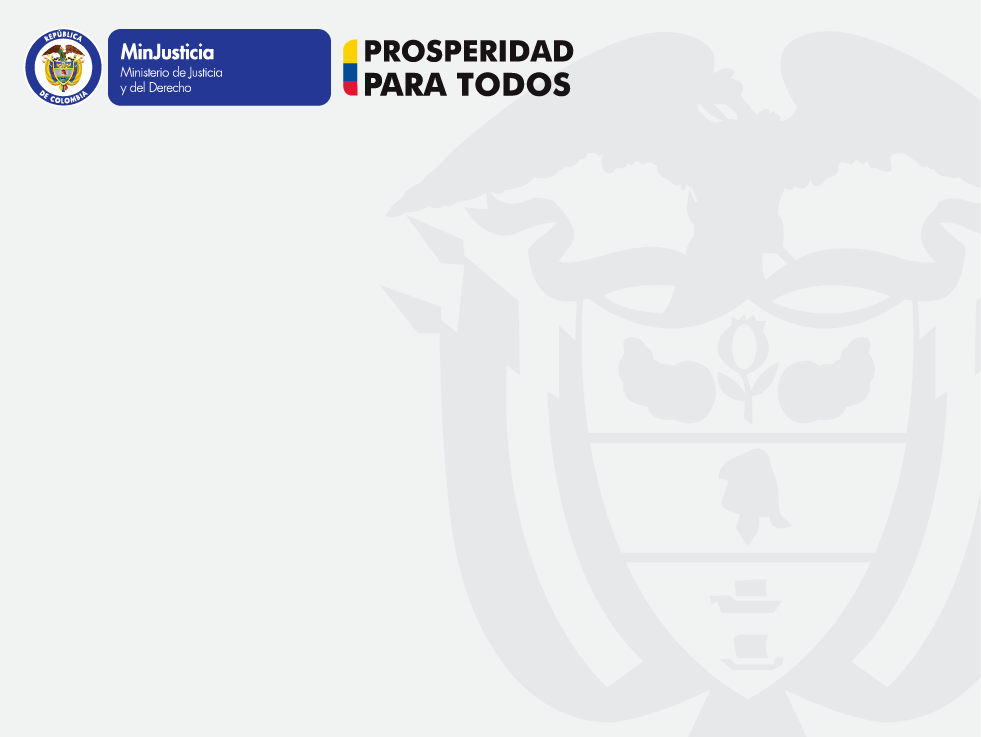 Gracias
Julián D. Wilches Guzmán 
Director de Política contra las Drogas y Actividades Relacionadas
julian.wilches@minjusticia.gov.co
Tel.  +57-1-4443100 Ext. 1505
Cel. +57-311-222-2382

Ministerio de Justicia y del Derecho
http://www.minjusticia.gov.co

Observatorio de Drogas de Colombia
http://www.odc.gov.co/